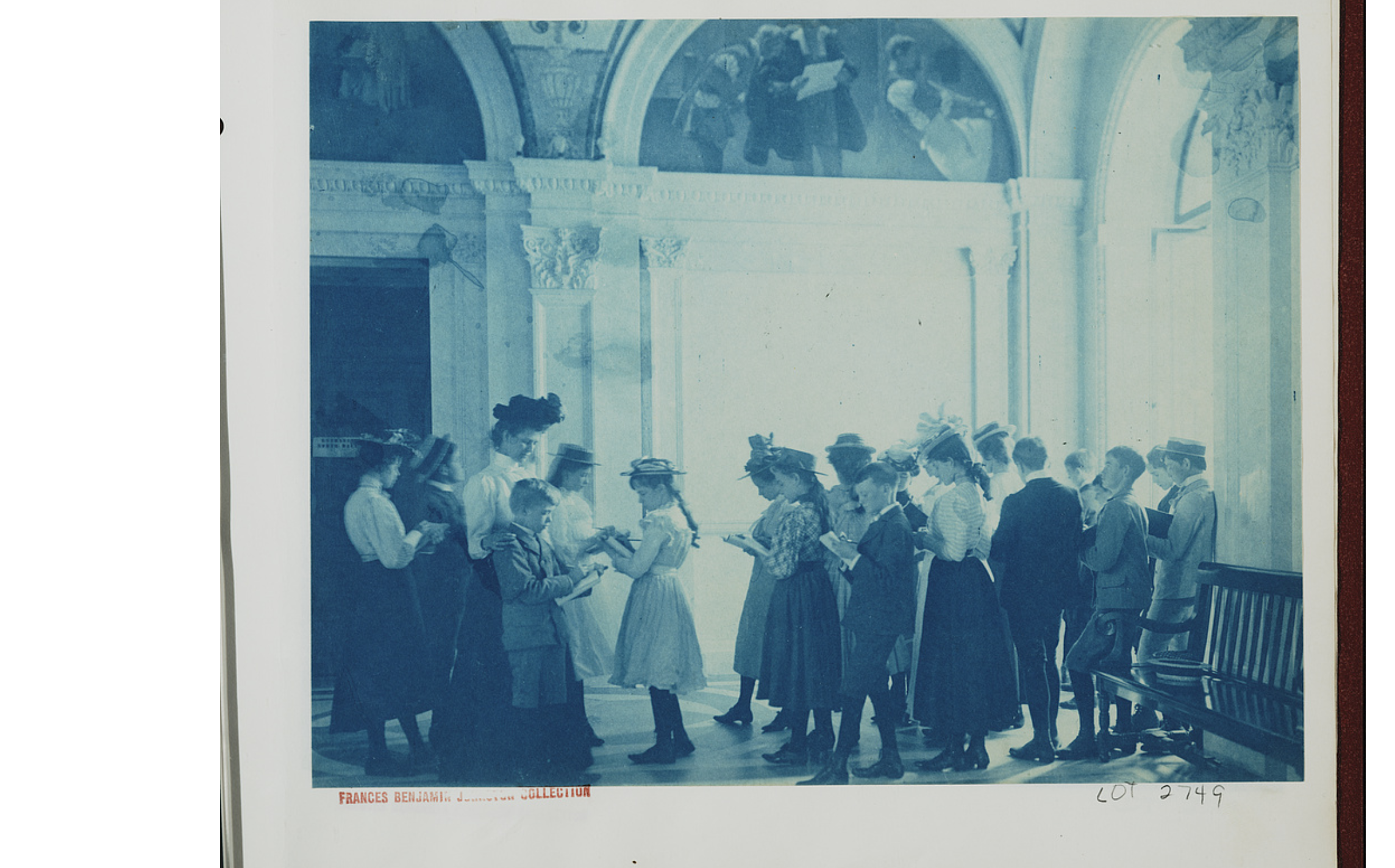 HSSI
Historical
Safety
Scene
Investigator
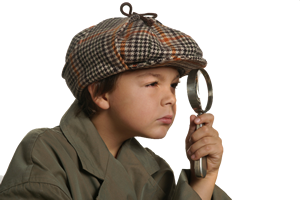 1
[Speaker Notes: Title: A field trip to the Library of Congress]
Photograph shows students writing in notebooks as a teacher looks on.
Contributor Names: Johnston, Frances Benjamin, 1864-1952
Photographer Created / Published [1899?]]
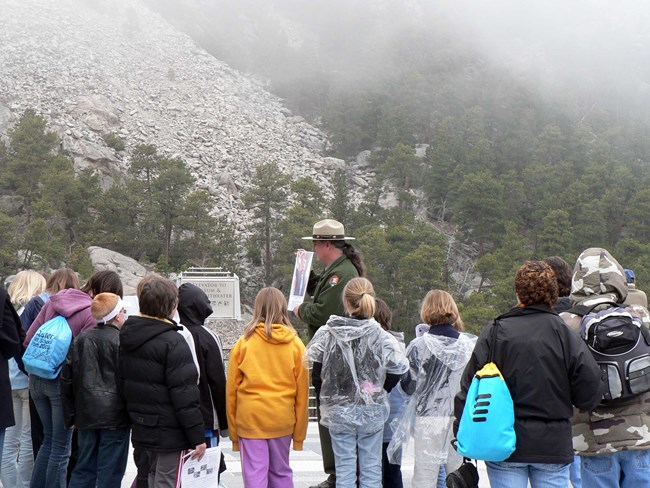 2
[Speaker Notes: Park Ranger with students at Mt. Rushmore, present day]